Bonjour!
mardi, le quatorze janvier
travail de cloche
Repondez par une phrase complète. Nous finissons l’année scolaire en quel mois?
Bonjour!
mardi, le quatorze janvier

un moment de culture francophone
la révision
comment on parle des saisons
les grands chiffres
Pourquoi tombons-nous?
Nous tombons pour apprendre comment se lever.
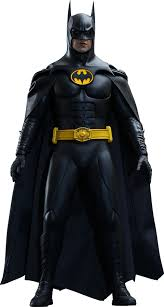 Sommes-nous prêts?

Nous sommes prêts !
Lyon, the third largest city in France, is renown for its great culinary tradition.
Justin fait du ski en hiver.
Justin et moi nageons en été.
Justin et Celine font du velo en automne.
Justin et toi jouez au baseball au printemps.
Ton anniversaire est en janvier.
Nous avons beaucoup d’examens pendant janvier.
Février est le mois de la Saint-Valentin.
Quelle heure est-il maintenant?
Quel temps fait-il aujourd’hui?
cent			           100
cent un		           101
trois cents		           300
trois cent douze		312
mille			         1000 			
mille un		         1001
mille cent		         1100
deux mille		         2000
un million		1.000.000
deux millions	2.000.000
En hiver Bob L’Éponge sert mille calmars par jour.
En été je dessine un million de calmars.
Au printemps il y a trois millions de touristes au Musée Louvre.

3.837.548	trois millions huit cent trente sept mille cinq cent quarante huit
         1492 	mille quatre cent quatre vingt douze
        1.000.000.000		un milliard
1.000.000.000.000		un billion
Quelle est votre saison préférée?
Quel temps fait-il pendant votre saison préférée?
Quelles sont les choses que vous aimez faire pendant votre saison préférée?
Les mois
Pendant janvier,…
Devoirs
Billet de sortie
Translate into French using only words: The population of Kinshasa is 
9.464.172.